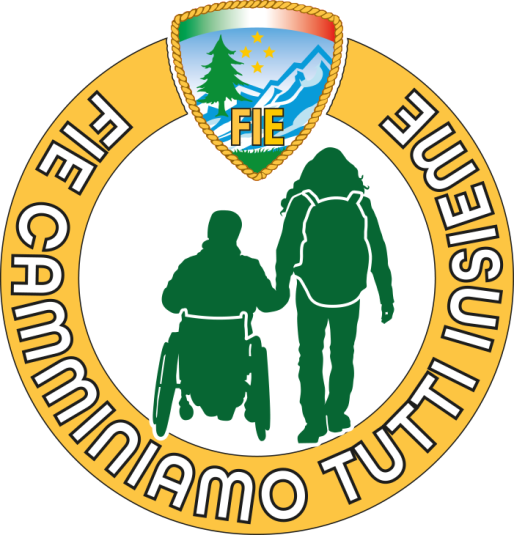 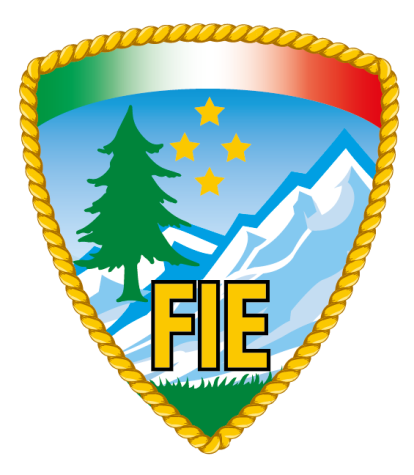 Corso di specializzazione per "Accompagnamento persone con disabilità”
Accompagnare persone con disabilità motoria
Agenda
I tipi di disabilità
Approccio e terminologia
Le esigenze dei disabili motori in natura
Fie - Camminiamo tutti insieme
I sentieri accessibili
I dispositivi
2
Accompagnare persone con disabilità motoria – Russo Giovanni  - Responsabile Federale Escursionismo con Disabilità
Le diverse tipologie di disabilità sono:
3
Accompagnare persone con disabilità motoria – Russo Giovanni  - Responsabile Federale Escursionismo con Disabilità
Disabilità fisica
4
Accompagnare persone con disabilità motoria – Russo Giovanni  - Responsabile Federale Escursionismo con Disabilità
Disabilità fisica
La disabilità fisica, o motoria, provoca una riduzione totale o parziale della mobilità di uno o più arti del corpo. Questa condizione può essere permanente o transitoria. 
Esistono diversi tipi di disabilità motoria, alcuni esempi :
5
Accompagnare persone con disabilità motoria – Russo Giovanni  - Responsabile Federale Escursionismo con Disabilità
Approccio e Terminologia
6
Accompagnare persone con disabilità motoria – Russo Giovanni  - Responsabile Federale Escursionismo con Disabilità
Approccio e Terminologia
La persona non è la sua disabilità
Comunica direttamente
Chiedi prima di aiutare e in che modo puoi farlo
Ascolta le sue esigenze/richieste
Tratta le persone con disabilità che incontri come tue pari, quali sono
Rispetta i suoi spazi/dispositivi
7
Accompagnare persone con disabilità motoria – Russo Giovanni  - Responsabile Federale Escursionismo con Disabilità
Progettare un’Escursione con disabili motori
Necessità dell’accompagnato
Accoglienza 
Bagno 
Durata dell’escursione
Attenzione agli spostamenti
Temperatura
Dispositivi
Joelette
K-bike
Percorsi Idonei
8
Accompagnare persone con disabilità motoria – Russo Giovanni  - Responsabile Federale Escursionismo con Disabilità
Cosa portare con sé?
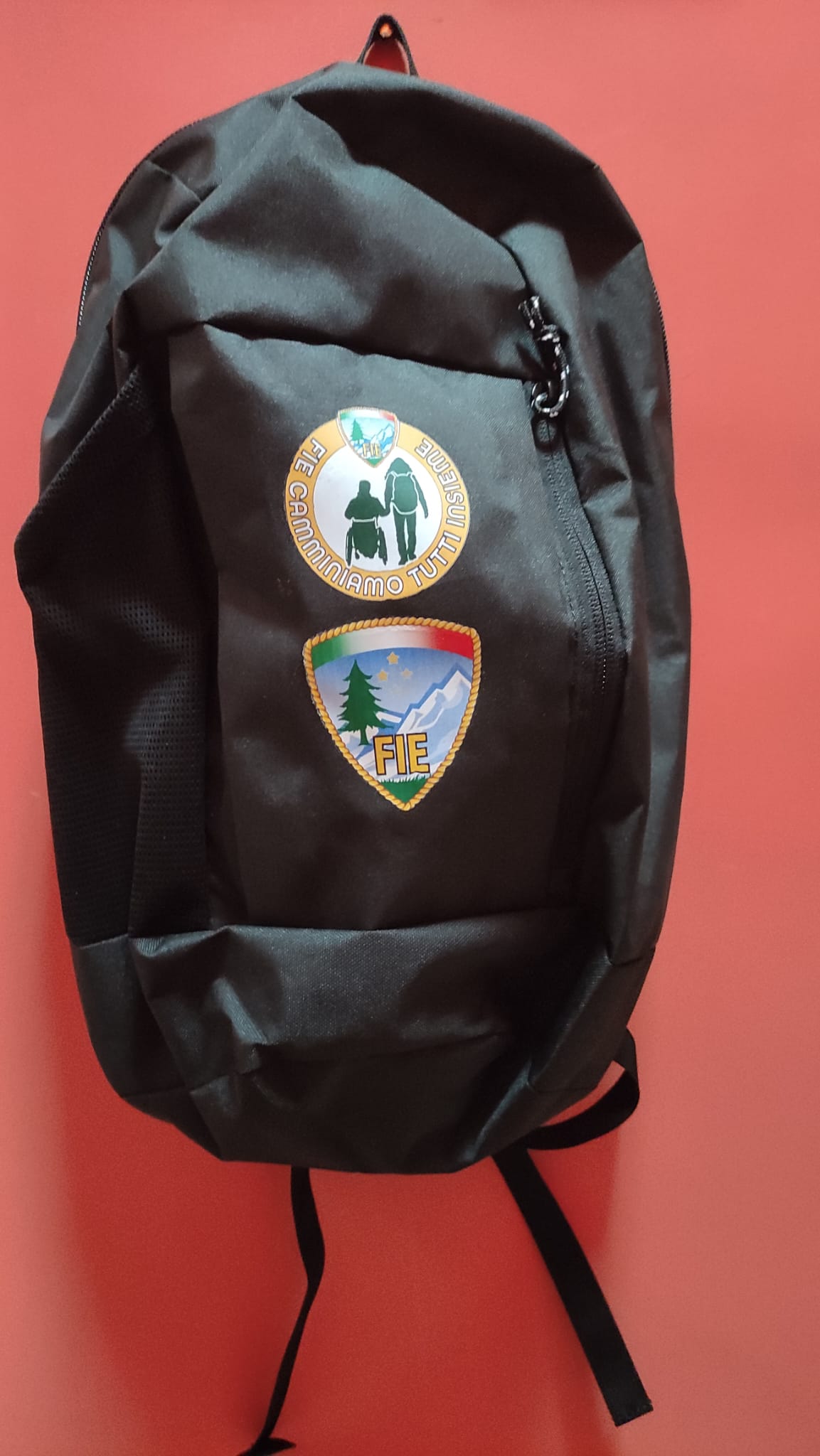 Kit Dispositivo
Bomboletta per forature
Gonfiatore
Cappellino
Acqua
Copertina / Kway
Attrezzi dispositivo
Cavetto freno (di scorta)
9
Accompagnare persone con disabilità motoria – Russo Giovanni  - Responsabile Federale Escursionismo con Disabilità
Suggerimenti
NO ad uscite dedicate alle sole persone con disabilità
SI uscite inclusive: “Più siamo, meglio è”
10
Accompagnare persone con disabilità motoria – Russo Giovanni  - Responsabile Federale Escursionismo con Disabilità
Feedback
«Sono stato contento di questa gita, perché è stata bella, perché non voglio stare da solo…»

(Francesco – 14 anni, disabile, dopo un’uscita inclusiva con la scuola guidata da noi)
11
Accompagnare persone con disabilità motoria – Russo Giovanni  - Responsabile Federale Escursionismo con Disabilità
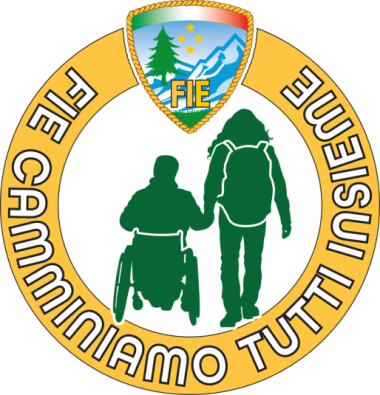 FIE Camminiamo tutti insieme
Il Progetto “FIE CAMMINIAMO TUTTI INSIEME” nasce dall’esigenza di evitare che la disabilità possa tradursi nell’impossibilità di vivere tutti insieme la bellezza della natura. 

La nostra mission:
Creare e gestire una banca dati nazionale per favorire l’accesso all’escursionismo a persone con disabilità.
Supportare gli AE e le Associazioni F.I.E. nella realizzazione dell'escursionismo accessibile​
12
Accompagnare persone con disabilità motoria – Russo Giovanni  - Responsabile Federale Escursionismo con Disabilità
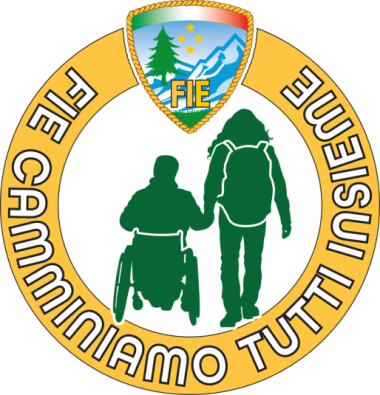 FIE Camminiamo tutti insieme
13
Accompagnare persone con disabilità motoria – Russo Giovanni  - Responsabile Federale Escursionismo con Disabilità
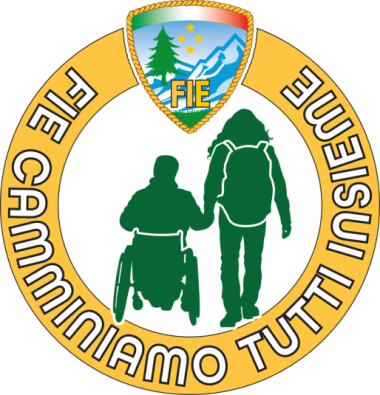 FIE Camminiamo tutti insieme
14
Accompagnare persone con disabilità motoria – Russo Giovanni  - Responsabile Federale Escursionismo con Disabilità
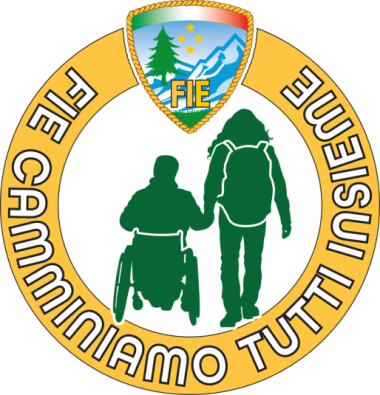 FIE Camminiamo tutti insieme
15
Accompagnare persone con disabilità motoria – Russo Giovanni  - Responsabile Federale Escursionismo con Disabilità
Il sito internet
https://www.fieitalia.it/fie-camminiamo-tutti-insieme-pronti-via/
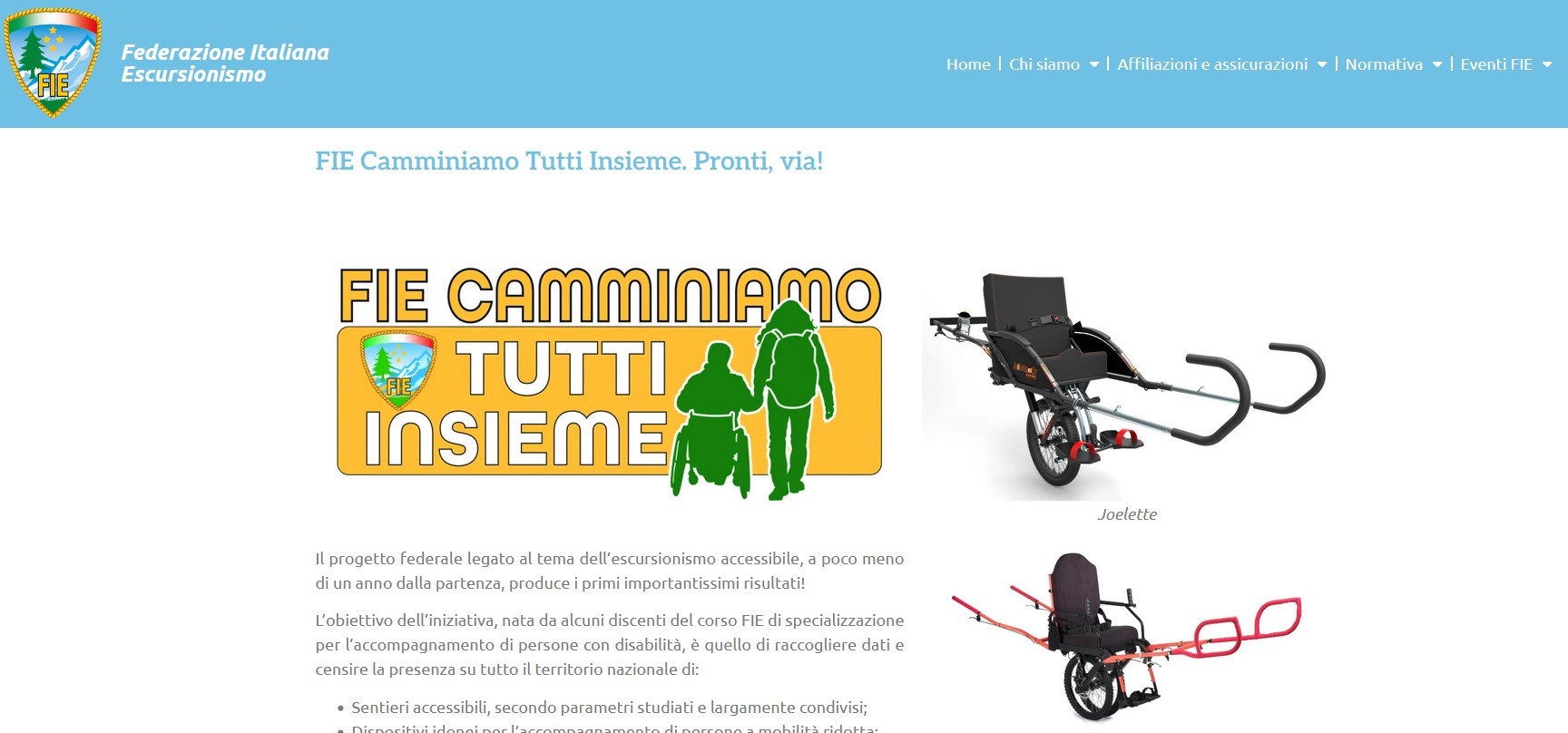 16
Accompagnare persone con disabilità motoria – Russo Giovanni  - Responsabile Federale Escursionismo con Disabilità
Le pagine Social
17
Accompagnare persone con disabilità motoria – Russo Giovanni  - Responsabile Federale Escursionismo con Disabilità
Vademecum per il censimento dei sentieri accessibili con dispositivi per l’accompagnamento delle persone con disabilità
18
Accompagnare persone con disabilità motoria – Russo Giovanni  - Responsabile Federale Escursionismo con Disabilità
Vademecum per il censimento dei sentieri accessibili con dispositivi per l’accompagnamento delle persone con disabilità
ELEMENTI OGGETTIVI PER ESCLUDERE L’ACCESSIBILITA’ DI UN PERCORSO 
Per considerare un percorso ai fini della fruibilità da parte di persone con disabilità motoria è necessario tenere in considerazione le MISURE DEL DISPOSITIVO DI ACCOMPAGNAMENTO: 
Joelette/ K-bike: Altezza 1.40 m / Lunghezza 2.40 m / Larghezza 0.64 m
Joelette kids: Altezza 1.03 m / Lunghezza 0.86 m / Larghezza 0.62m
Carrozzina:larghezza seduta totale 58-62 cm (80 per persona obesa);
Il percorso non è accessibile se presenta tratti al contempo esposti e stretti a tal punto da non consentire agli accompagnatori di poter condurre anche a latere il dispositivo, mettendo in pericolo l’escursionista sedutovi. 
Il percorso non è accessibile se è caratterizzato dalla presenza di ferrate o ostacoli che per la loro altezza non consentono neanche il sollevamento in sicurezza del dispositivo. 
NOTE PER L’ACCOMPAGNAMENTO
Il dispositivo per l’accompagnamento di persone con disabilità del tipo Joelette o K- Bike esige la presenza di almeno 3 accompagnatori per i percorsi classificati come AE. 
Invece, per i percorsi con difficoltà maggiori è necessaria la presenza di almeno 4 accompagnatori, al fine di garantire stabilità e una sensazione di sicurezza per l’escursionista che usufruisce del dispositivo. 
Inoltre, a prescindere dalla lunghezza del percorso, per comprendere quanto tempo è opportuno far durare l’escursione, è obbligatorio confrontarsi con le esigenze del passeggero legate alla permanenza in seduta sul dispositivo.
19
Accompagnare persone con disabilità motoria – Russo Giovanni  - Responsabile Federale Escursionismo con Disabilità
Dispositivi:
Offcarr

K-Bike
Easytrekking
Ferriol-Matrat

Joelette
Joelette Twin
E-Joelette
Joelette Kid
20
Accompagnare persone con disabilità motoria – Russo Giovanni  - Responsabile Federale Escursionismo con Disabilità
Joelette
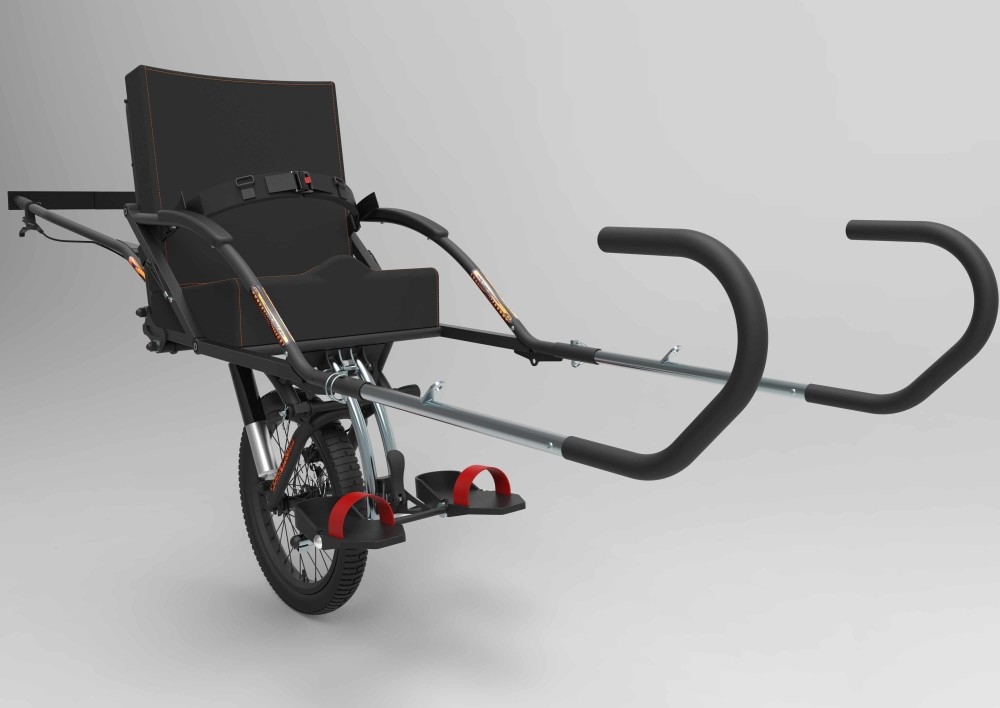 21
Accompagnare persone con disabilità motoria – Russo Giovanni  - Responsabile Federale Escursionismo con Disabilità
Joelette Twin
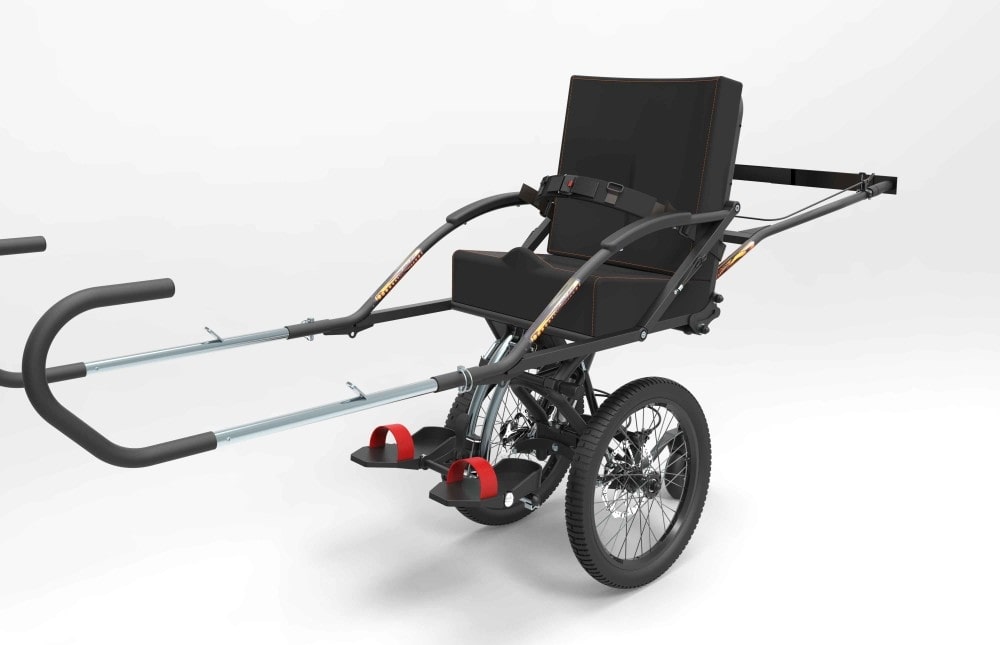 22
Accompagnare persone con disabilità motoria – Russo Giovanni  - Responsabile Federale Escursionismo con Disabilità
E-Joelette
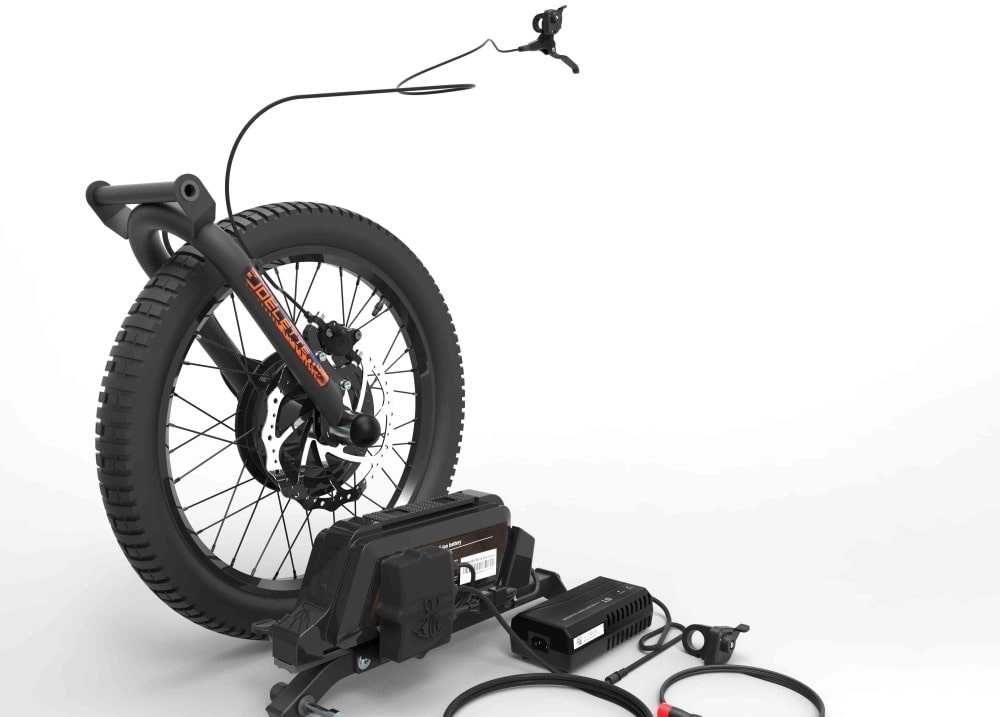 23
Accompagnare persone con disabilità motoria – Russo Giovanni  - Responsabile Federale Escursionismo con Disabilità
Joelette Kid
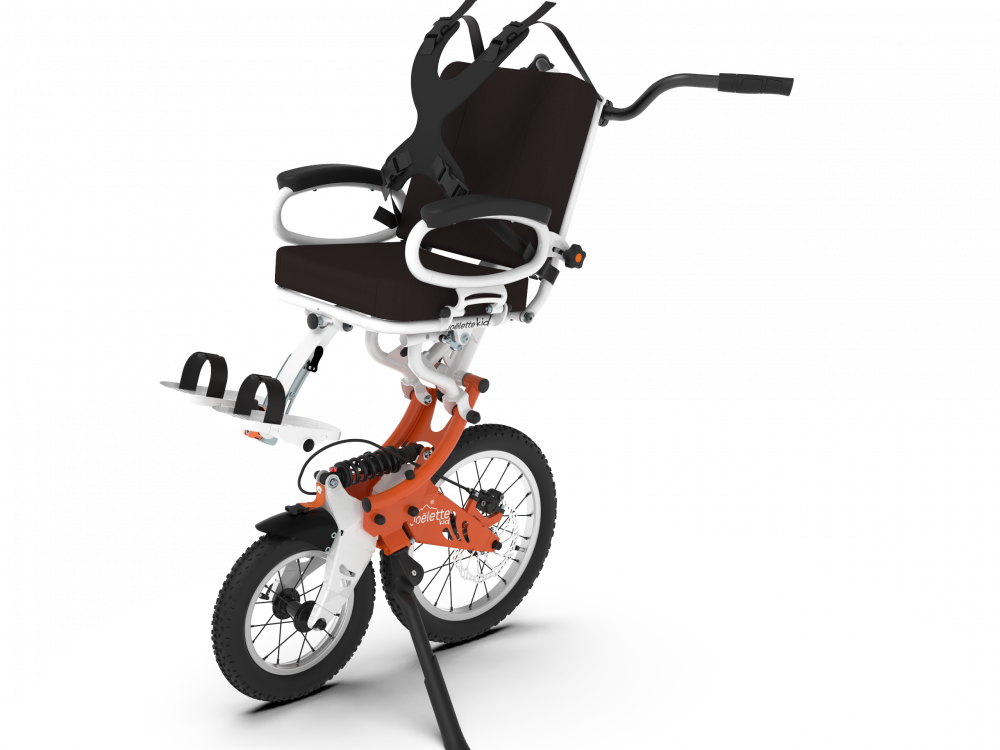 24
Accompagnare persone con disabilità motoria – Russo Giovanni  - Responsabile Federale Escursionismo con Disabilità
K-Bike
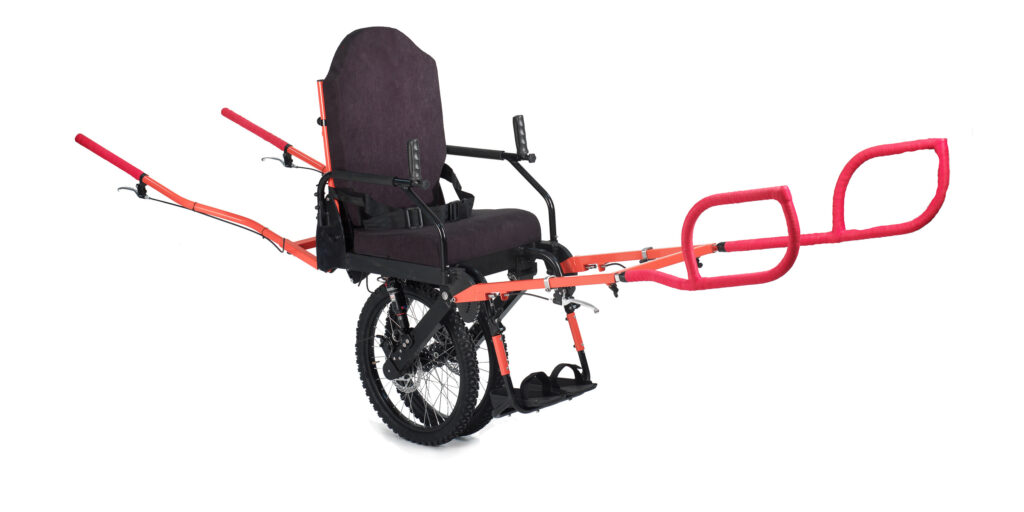 25
Accompagnare persone con disabilità motoria – Russo Giovanni  - Responsabile Federale Escursionismo con Disabilità
Easytrekking
26
Accompagnare persone con disabilità motoria – Russo Giovanni  - Responsabile Federale Escursionismo con Disabilità
Quale dispositivo scegliere?
27
Accompagnare persone con disabilità motoria – Russo Giovanni  - Responsabile Federale Escursionismo con Disabilità
Fare tanta pratica
Prima di accompagnare una persona con disabilità provate ad usarla con il vostro gruppo, scambiatevi tutte le posizioni e provate anche ad essere trasportati per capire meglio cosa si prova e come migliorarsi
28
Accompagnare persone con disabilità motoria – Russo Giovanni  - Responsabile Federale Escursionismo con Disabilità